ỦY BAN NHÂN DÂN THÀNH PHỐ HỒ CHÍ MINH
SỞ GIÁO DỤC VÀ ĐÀO TẠO
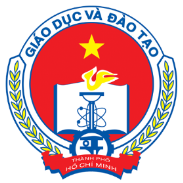 HƯỚNG DẪN TỔ CHỨC THAO TÁC VỆ SINH
CHO TRẺ NHÀ TRẺ VÀ MẪU GIÁO
Tp. HCM, ngày 24 tháng 02 năm 2023
Văn bản hợp nhất số 01/VBHN-BGDĐT ngày 13 tháng 4 năm 2021 của Bộ Giáo dục và Đào tạo về Thông tư ban hành Chương trình Giáo dục mầm non.
Tài liệu Bồi dưỡng thường xuyên nâng cao năng lực chuyên môn nghiệp vụ và đạo đức nghề nghiệp cán bộ quản lý và giáo viên mầm non năm học 2019 - 2020.
NỘI DUNG
I. Chăm sóc vệ sinh cho trẻ nhà trẻ và mẫu giáo
II. Hướng dẫn tổ chức chăm sóc dinh dưỡng cho trẻ nhà trẻ và mẫu giáo
III. Hướng dẫn tổ chức thao tác vệ sinh cho trẻ nhà trẻ và mẫu giáo
NỘI DUNG 1: 
CHĂM SÓC VỆ SINH CHO TRẺ NHÀ TRẺ VÀ MẪU GIÁO
1/ Mục tiêu
Giáo viên hiểu được sự cần thiết của việc chăm sóc vệ sinh cho trẻ.
Giáo viên có kỹ năng tổ chức hoạt động chăm sóc dinh dưỡng, chăm sóc vệ sinh môi trường và vệ sinh cá nhân cho trẻ.
Giáo viên chủ động tuyên truyền tư vấn cho phụ huynh, cộng đồng về tầm quan trọng và cách chăm sóc vệ sinh cho trẻ.
2/ Tầm quan trọng của công tác chăm sóc vệ sinh
Chăm sóc vệ sinh cho trẻ theo từng độ tuổi là một yêu cầu không thể thiếu trong chăm sóc sức khỏe trẻ em tại các cơ sở GDMN.
Trẻ em được hình thành thói quen vệ sinh cá nhân một cách thường xuyên, đều đặn và thuần thục.
Trẻ em sẽ có ý thức tự giác, có nếp sống vệ sinh văn minh, phát triển hài hòa, khỏe mạnh.
3/ Các nội dung chăm sóc vệ sinh cho trẻ
Vệ sinh môi trường trong và ngoài nhóm, lớp.
Vệ sinh cá nhân.
Vệ sinh trong giờ ăn, giờ ngủ, trong giờ học, giờ chơi…
4/ Đánh giá thực trạng
a. Đối với nhóm nhà trẻ
Ưu điểm:
Giáo viên có kinh nghiệm, tận tâm trong công việc.
Giáo viên có kiến thức về chăm sóc vệ sinh cho trẻ.
Tồn tại:
Điều kiện cơ sở vật chất chưa đồng bộ (thiết kế, trang thiết bị…)
Người quản lý thiếu sự kiểm tra, giám sát.
Đội ngũ giáo viên chưa có sự kiên trì, kiên nhẫn và thiếu kỹ năng chăm sóc vệ sinh cho trẻ.
b. Đối với mẫu giáo:
 Ưu điểm:
Giáo viên có kiến thức về chăm sóc vệ sinh cho trẻ.
Trẻ có khả năng tự chăm sóc vệ sinh cá nhân.
 Tồn tại:
Việc tôn trọng nhu cầu, khả năng, hứng thú của trẻ và hình thành kỹ năng tự phục vụ cho trẻ theo quan điểm lấy trẻ làm trung tâm chưa được cơ sở GDMN quan tâm.
Còn gặp khó khăn trong việc phối hợp với phụ huynh về cách chăm sóc vệ sinh nên việc rèn và duy trì những thói quen, nền nếp, các kỹ năng vệ sinh cho trẻ chưa đạt hiệu quả cao.
5/ Một số biện pháp để nâng cao chất lượng chăm sóc vệ sinh cho trẻ:
a. Đối với nhà trẻ:
Tạo môi trường và điều kiện vật chất phù hợp: các cơ sở GDMN cần đầu tư về cơ sở vật chất, trang thiết bị phù hợp với lứa tuổi để tạo điều kiện thuận lợi cho giáo viên hiện tốt chăm sóc vệ sinh cho trẻ.
Giáo viên thực hiện chăm sóc vệ sinh cho trẻ thường xuyên theo đúng quy định.
b. Đối với mẫu giáo:
Giáo viên làm mẫu cho trẻ kết hợp giải thích: Đối với trẻ mẫu giáo, cô hướng dẫn cách chăm sóc vệ sinh cho trẻ bằng thao tác kết hợp giải thích cụ thể, rõ ràng.
Khen thưởng, động viên khích lệ trẻ khi làm đúng: Giáo viên kịp thời khen thưởng, động viên và khích lệ trẻ kịp thời khi trẻ chưa thực hiện được hoặc khi trẻ thực hiện tốt.
Sưu tầm, vận dụng các bài thơ, truyện, bài hát và trò chơi vào hoạt động vệ sinh: Thông qua các hoạt động học, hoạt động vui chơi, mọi lúc mọi nơi, giáo viên tổ chức hướng dẫn chăm sóc vệ sinh cho trẻ.
Có sự phối kết hợp giữa cha mẹ trẻ và nhà trường để giúp trẻ có kỹ năng chăm sóc vệ sinh cá nhân.
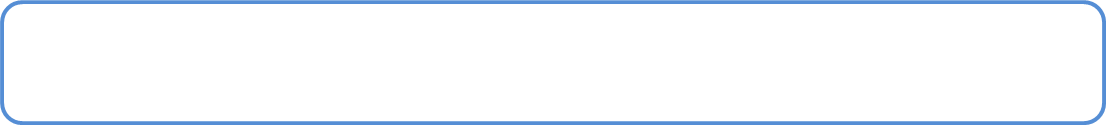 NỘI DUNG 2:
HƯỚNG DẪN TỔ CHỨC CHĂM SÓC DINH DƯỠNG 
CHO TRẺ NHÀ TRẺ VÀ MẪU GIÁO
1/ Mục tiêu
		Chế độ dinh dưỡng cho trẻ mầm non có vai trò rất quan trọng cho sự phát triển toàn diện của trẻ cả về thể chất lẫn tinh thần. Đây là giai đoạn tiền đề quyết định quan trọng cho sự phát triển chung của trẻ về sau. Chính vì tầm quan trọng đó vấn đề chăm sóc nuôi dưỡng trẻ ở độ tuổi mầm non đã được xác định là nhiệm vụ vô cùng quan trọng đối với các các cơ sở GDMN.
2/ Các yêu cầu để có bữa ăn ngon
		Một bữa ăn ngon vừa phải đảm bảo yếu tố vệ sinh vừa chú trọng đến những yếu tố ảnh hưởng đến chất lượng bữa ăn của trẻ, đó là xây dựng khẩu phần ăn theo tuổi, sắp xếp thời gian giữa các bữa ăn hợp lý, tổ chức giờ ăn luôn tạo cảm giác vui vẻ giúp cho việc tiêu hóa hấp thu tốt hơn. Để có một bữa ăn ngon cần đảm bảo các tiêu chí sau:
Lượng thức ăn đủ về số lượng và chất lượng. 
Cân đối giữa các nhóm thực phẩm: 	
    + Chất đạm (Protit) cung cấp khoảng 13 - 20% năng lượng KP
    + Chất béo (Lipit) cung cấp khoảng 30 - 40% năng lượng KP
    + Chất bột (Gluxit) cung cấp khoảng 47 - 50% năng lượng KP
Nước uống: khoảng 0,8-1,6 lít/trẻ/ngày (kể cả nước trong thức ăn)
Xây dựng thực đơn theo ngày, theo tuần.
Đa dạng các loại thực phẩm, tranh thủ các loại thực phẩm theo mùa.
Thức ăn sạch sẽ, an toàn, có giá trị dinh dưỡng cao.
Nghệ thuật chế biến, bày biện, đánh thức bằng nhiều giác quan, giúp trẻ yêu thích món ăn.
Bầu không khí vui vẻ, thoải mái, nhẹ nhàng trong lúc ăn cũng tạo cho trẻ tâm lý tốt hơn khi ăn. Đối với trẻ nhỏ, trẻ cần cảm nhận được tình yêu thương, ân cần, chu đáo trong bữa ăn thể hiện ở cử chỉ, lời nói của người chăm sóc khi cho trẻ ăn.
Không gian khi ăn (ánh sáng, âm nhạc…)
Đồ dùng sạch sẽ, đa dạng, đẹp mắt.
Khoảng cách giữa các bữa ăn hợp lý: khoảng cách giữa các bữa ăn ở trẻ mầm non thường từ 3 - 4 giờ, các bữa ăn chính hay phụ cần sắp xếp xen kẽ và thực hiện nghiêm túc hằng ngày.
Trẻ hiểu được lợi ích của thực phẩm đối với cơ thể để trẻ vui vẻ và ăn một cách chủ động, tự nguyện.
Trẻ được ăn theo nhu cầu và được quyết định về việc ăn của mình.
Số bữa ăn tại trường mầm non đối với các lứa tuổi gồm hai bữa chính (ăn sáng, ăn trưa) và một bữa phụ (ăn xế)
Bữa chính gồm các món ăn mặn, canh, có từ 5 đến 10 loại thực phẩm phong phú đa dạng. Đối với trẻ MG 4 - 6 tuổi có thể tăng thêm món xào/luộc/trộn…
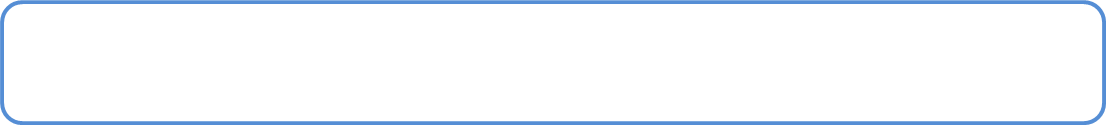 3/ Tổ chức giờ ăn cho trẻ
Tổ chức ăn cho trẻ mầm non tại trường là một yêu cầu mà cán bộ quản lý và giáo viên cần nắm vững, nhằm đảm bảo nhu cầu dinh dưỡng và sức khỏe cho trẻ. 
	Ngoài các yêu cầu hiểu biết về dinh dưỡng, yêu cầu chung khi tổ chức giờ ăn, giáo viên cần phải biết cách thức tổ chức ăn cho từng độ tuổi Nhà trẻ và Mẫu giáo tuổi.
a. Đối với Nhà trẻ
* Nhóm 6-18 tháng (bột, cháo): 
Ở độ tuổi này việc cho trẻ ăn hoàn toàn phụ thuộc vào người chăm sóc trẻ, trẻ sẽ được cô xúc cho ăn. Công tác chuẩn bị của người chăm sóc trẻ ở giai đoạn này cũng đòi hỏi rất tỉ mỉ, trang phục gọn gàng, phù hợp trong quá trình di chuyển, chăm sóc trẻ, khi chia thức ăn phải đeo khẩu trang.
Chuẩn bị: 
+ Bàn, ghế khung hoặc ghế có tay vịn, trên mỗi bàn có đĩa để bột, cháo rơi và khăn lau.
+ Các dụng cụ: chén, muỗng, ly, khay, yếm, khăn…tất cả đều chuẩn bị nhiều hơn số trẻ và để ngay tầm tay của giáo viên để thuận tiện xử lý các tình huống xảy ra khi cho trẻ ăn.
+ Cô làm vệ sinh cho trẻ trước khi ăn.
Tiến hành: 
+ Giáo viên chú ý trước khi chia bột, cháo nếu có lớp khô trên bề mặt thì vớt bỏ lớp khô đó, khuấy đều trước khi chia.
+ Kiểm tra độ nóng của bột, cháo.
+ Cách xúc cho trẻ ăn: xúc xung quanh chén bột, cháo lần lượt từ trên xuống dưới để bột, cháo không quá nóng, đút lần lượt cho từng trẻ, không xúc muỗng quá to hoặc đút muỗng quá sâu vào miệng làm trẻ nôn, trớ.
+ Trong quá trình đút cho trẻ ăn cô vừa trò chuyện tạo không khí vui vẻ trong suốt bữa ăn.
+ Trong khi ăn nếu trẻ buồn ngủ, nhè bột cháo, khóc, ho hay nôn trớ thì cô phải dừng lại để xử lý các tình huống rồi mới tiếp tục cho trẻ ăn nếu trẻ muốn ăn.
+ Đối với trẻ nhóm cháo, có thể tập cho trẻ cầm muỗng tự xúc ăn dưới sự giám sát của cô.
+ Khi hết giờ ăn cho trẻ uống nước, lau miệng, lau tay, cởi yếm, thu dọn, vệ sinh bàn ăn và cho trẻ chuyển sang hoạt động chơi nhẹ chuẩn bị cho giờ ngủ.
* Nhóm 19 - 24 tháng và 25 – 36 tháng (nhóm cơm) 
- Chuẩn bị: 
+ Bàn, ghế, trên mỗi bàn có đĩa để cơm rơi và khăn lau.
+ Các dụng cụ: tô, muỗng, ly, khay, yếm, khăn…tất cả đều chuẩn bị nhiều hơn số trẻ và để ngay tầm tay của giáo viên để thuận tiện xử lý các tình huống xảy ra khi cho trẻ ăn.
+ Cô làm vệ sinh cho trẻ trước khi ăn.
+ Lưu ý: Tổ chức cho trẻ ăn cần phối hợp nhịp nhàng giữa các cô với nhau theo chức năng phân công.
Tiến hành: 
+ Cô lần lượt chia cơm và món mặn ra tô (chú ý cân đối giữa các tô để đảm bảo tính đồng đều giữa các suất ăn). Sau khi chia cô bưng tô về bàn cho trẻ. Đối với trẻ nhóm 25 - 36 tháng cô có thể tập cho bé tự bưng tô về bàn.
+ Khi chia ăn, yêu cầu thao thác nhanh nhẹn, gọn gàng để không kéo dài thời gian chờ đợi của trẻ.
+ Trước khi ăn hướng dẫn trẻ cách cầm muỗng trộn thức ăn và động viên, khuyến khích trẻ tự xúc ăn (đối với nhóm 25 – 36 tháng)
b. Đối với trẻ mẫu giáo (3 - 6 tuổi) 
- Chuẩn bị: 
+ Bàn, ghế, trên mỗi bàn có đĩa để cơm rơi và khăn lau.
+ Các dụng cụ: tô, chén, khay, đĩa (tùy theo hình thức tổ chức giờ ăn) muỗng, yếm (MG 3-4 tuổi), khăn, rổ đựng chén, muỗng dơ…tất cả đều chuẩn bị nhiều hơn số trẻ và đặt ở vị trí thuận tiện cho trẻ sử dụng trong bữa ăn.
+ Cô hướng dẫn và tổ chức cho trẻ tự làm vệ sinh trước khi ăn.
Tiến hành: 
	Các hình thức tổ chức cho trẻ mẫu giáo ăn gồm có:
+ Tổ chức ăn cá nhân.
+ Tổ chức bữa ăn gia đình (có thể tổ chức cho trẻ MG 5-6 tuổi).
+ Tổ chức ăn tự chọn.
- Tổ chức ăn cá nhân:
+ Cô phân công cho trẻ cùng cô chuẩn bị giờ ăn như xếp bàn, ghế, tô/khay, muỗng, khăn…
+ Cô lần lượt cho trẻ tự lấy cơm, thức ăn vào tô/khay và bưng vào bàn.
+ Khi cho trẻ tự lấy thức ăn, cô quan sát trẻ và hỗ trợ trẻ khi cần (lấy đủ suất ăn, không quá ít hoặc quá nhiều), cô nhắc trẻ thao thác nhanh nhẹn, gọn gàng để không kéo dài thời gian chờ đợi của các trẻ khác.
- Tổ chức ăn gia đình:
+ Cô phân công cho trẻ cùng cô chuẩn bị giờ ăn như xếp bàn, ghế, chén, muỗng, đũa, khăn…
+ Cô chia cơm, thức ăn vào thố và chuyển thức ăn theo nhóm.
+ Sau đó cho trẻ tự lấy thức ăn vào cô quan sát trẻ và hỗ trợ trẻ khi cần, cô nhắc trẻ thao thác nhanh nhẹn, gọn gàng để không kéo dài thời gian chờ đợi của các trẻ khác.
- Tổ chức ăn tự chọn:
+ Cô phân công cho trẻ cùng cô chuẩn bị giờ ăn như xếp bàn, ghế, chén, đĩa, khay, muỗng, nĩa, khăn…
+ Cô cho trẻ tự chọn thức ăn theo nhu cầu của trẻ và bưng vào bàn.
+ Khi cho trẻ tự lấy thức ăn, cô quan sát trẻ và hỗ trợ trẻ khi cần, khi cho trẻ ăn cô bao quát và động viên, khuyến khích các trẻ khó ăn được ăn đa dạng các món ăn, ăn đủ suất.
* Lưu ý chung trước và sau khi tổ chức giờ ăn:
- Đối với Nhà trẻ:
+ Giáo viên làm vệ sinh cho trẻ trước giờ ăn.
+ Sau giờ ăn cô cho trẻ ợ hơi và chơi nhẹ nhàng với trẻ trước khi đi ngủ, phải đảm bảo trẻ không còn ngậm thức ăn trong miệng.
- Đối với Mẫu giáo:
+ Giáo viên tổ chức cho trẻ chuyển tiếp từ hoạt động chơi sang làm vệ sinh theo hình thức cuốn chiếu (dọn từng góc chơi)
+ Sau giờ ăn cho trẻ đánh răng, chơi nhẹ nhàng từ 20-30 phút trước giờ ngủ.
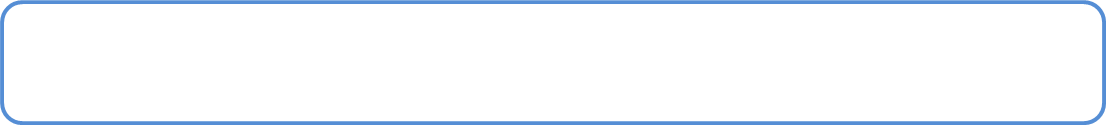 NỘI DUNG 3:
HƯỚNG DẪN TỔ CHỨC THAO TÁC VỆ SINH 
CHO TRẺ NHÀ TRẺ VÀ MẪU GIÁO
1/ Ý nghĩa của giáo dục vệ sinh cho trẻ mầm non
	Giáo dục vệ sinh cá nhân cho trẻ mầm non không chỉ đơn giản là mang đến sự chỉn chu bề ngoài, để trẻ luôn thơm tho sạch sẽ mà còn là cách giúp phòng ngừa bệnh tật. 
	Khi giáo dục trẻ vệ sinh đúng cách từ khi còn nhỏ các bé sẽ giữ thói quen này và tự chăm sóc bản thân tốt hơn.
2/ Vì sao cần giáo dục vệ sinh cá nhân cho trẻ mầm non? 
	Vệ sinh cá nhân cho trẻ mầm non sẽ mang lại những lợi ích sau:
- Giảm nguy cơ bệnh tật: Vệ sinh cá nhân giúp giảm nguy cơ bệnh tật cho trẻ và những người xung quanh nhất là những bệnh lây do vi rút và vi khuẩn.
- Tăng sự tự tin cho bé: Khi cơ thể trẻ được vệ sinh sạch sẽ, quần áo phẳng phiu thơm tho và không còn các vấn đề như hôi miệng và mùi cơ thể thì bé sẽ tự tin hơn khi đi học, đi chơi. 
- Duy trì răng khỏe mạnh: Đánh răng đều đặn vào sáng thức dậy và tối trước khi đi giúp răng chắc khỏe hơn, ngăn ngừa sâu răng hay hôi miệng.
3/ Các kỹ năng vệ sinh cá nhân cho trẻ ở trường MN 
Rửa tay (từ 13 tháng trở lên)/lau tay (từ 6-12 tháng)
Lau mặt;
Súc miệng (đối với trẻ nhà trẻ)/chải răng (đối với trẻ mẫu giáo);
Vệ sinh sau khi trẻ đi tiểu tiện, đại tiện.
a. Thao tác rửa tay/lau tay
* Chuẩn bị: 
Bồn rửa tay phù hợp với tầm của trẻ đứng, vòi nước sạch.
Xà phòng.
Giấy lau dùng  1 lần.
Ghế ngồi (nhóm 6-18 tháng)
Khăn lau tay.
* Tiến hành:
Nhà trẻ:
Cô là người rửa tay/lau tay cho trẻ. 
Trước khi rửa/lau, cô xắn cao tay áo cho trẻ.
Trẻ đứng trước bồn rửa, cô đứng sau lưng vòng tay ôm trẻ/trẻ ngồi cạnh cô.
Cô thực hiện quy trình 6 bước rửa tay cho trẻ.
Mẫu giáo:
Trẻ tự rửa tay theo quy trình 6 bước.
Trong khi trẻ thực hiện, cô bao quát và động viên, khuyến khích trẻ thực hiện đúng các bước theo quy trình.
Quy trình rửa tay 6 bước
Bước 1: Làm ướt tay bằng nước và xà phòng. Chà 2 lòng bàn tay vào nhau.
Bước 2: Chà lòng bàn tay này lên mu và kẽ ngoài các ngón tay của bàn tay kia và ngược lại.
Bước 3: Chà 2 lòng bàn tay vào nhau, miết mạnh các kẽ ngón tay.
Bước 4: Chà mặt ngoài các ngón tay này vào lòng bàn tay kia và ngược lại.
Bước 5: Xoay ngón tay cái của bàn tay này vào lòng bàn tay kia và ngược lại (lòng bàn tay ôm lấy ngón cái).
Bước 6: Xoay các đầu ngón tay này vào lòng bàn tay kia và ngược lại. 
    Rửa sạch tay dưới vòi nước chảy đến cổ tay và làm khô tay bằng giấy hoặc máy hơ tay (không lau tay bằng khăn chung)
=> Chú ý: Rửa tay ít nhất trong 30 giây, mỗi thao tác lặp lại ít nhất 5 lần.
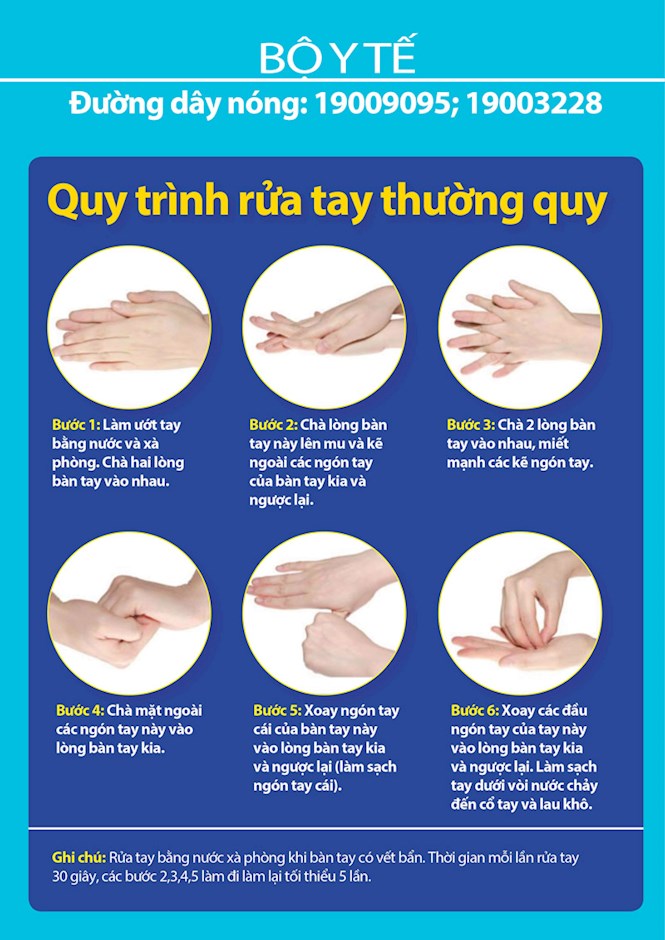 b. Thao tác lau mặt
* Chuẩn bị: 
Khay để khăn sạch (nên sử dụng khăn chữ nhật dài).
Rổ để khăn dơ.
Giấy lau mũi.
Ghế (nhóm 6-18 tháng)
* Tiến hành: 
Nhà trẻ:
Cô là người thực hiện thao tác lau mặt cho trẻ.
Cô ngồi trên ghế vừa tầm trẻ đứng/ngồi cạnh cô.
Trẻ đứng giữa 2 chân, trong lòng cô.
Mẫu giáo:
Trẻ tự thực hiện thao tác lau mặt.
Trong khi trẻ thực hiện, cô bao quát và động viên, khuyến khích trẻ thực hiện đúng các bước theo quy trình.
Quy trình lau mặt cho trẻ
Trước khi lau mặt, nếu trẻ có mũi, cô dung giấy lau sạch mũi cho trẻ mới tiến hành các bước lau mặt.
Bước 1: Rũ khăn, cô trải khăn lên 2 lòng bàn tay, đỡ khăn bằng lòng bàn tay và cổ tay.
Bước 2: Dùng ngón tay trỏ và ngón cái lau mắt cho trẻ từ ngoài vào trong.
Bước 3: Dịch khăn lau sống mũi.
Bước 4: Dịch khăn lau miệng, cằm.
Bước 5: Dịch khăn lau trán má bên trái, bên phải (nếu khăn ngắn thì gấp khăn lau trán má trái, phải)
Bước 6: Gấp khăn lau gáy cổ
c. Vệ sinh răng
* Chuẩn bị: 
Bàn chải đánh răng sạch.
Ly/ca.
Kem đánh răng.
Bồn rửa, vòi nước sạch.
* Tiến hành: 
Nhà trẻ:
Đối với trẻ dưới 18 tháng: sau bữa ăn cho cô trẻ uống nước để sạch miệng và đảm bảo đã hết thức ăn trong miệng trẻ.
Đối với trẻ 19-36 tháng: Sau bữa ăn cô hướng dẫn cho trẻ súc miệng bằng nước sạch (nước uống), vì trẻ ở lứa tuổi này chưa ý thức cao nên có thể trẻ sẽ nuốt nước súc miệng.
Mẫu giáo:
Trẻ tự thực hiện thao tác đánh răng.
Trong khi trẻ thực hiện, cô bao quát và động viên, khuyến khích trẻ thực hiện đúng các bước theo quy trình.
Quy trình đánh răng cho trẻ mẫu giáo
- Bước 1: Rửa sạch bàn chải, lấy lượng kem đánh răng nhỏ như hạt đậu.
- Bước 2: Súc miệng với nước sạch trước.
- Bước 3: Dùng bàn chải để làm sạch mặt ngoài của răng. Chải đều tay từ hàm trên đến hàm dưới, hàm trên chải hất xuống, hàm dưới chải hất lên hoặc xoay tròn bàn chải.
- Bước 4: Chải mặt trong của hàm. Chải tất cả các răng hàm trên và dưới bằng cách di chuyển bàn chải lên xuống hoặc xoay. 
- Bước 5: Làm sạch lưỡi bằng cách dùng mặt sau của bàn chải và kéo từ trong ra ngoài.
- Bước 6: Súc miệng bằng nước sạch để loại bỏ hết kem đánh răng trong miệng. Sau đó rửa sạch bàn chải.
Những lưu ý khi vệ sinh răng miệng cho trẻ mầm non
- Thời điểm thích hợp cho trẻ tập đánh răng: Trẻ MG 3-4 tuổi là bắt đầu dạy đánh răng hàng ngày, các thời điểm đánh răng như: sáng sau khi ngủ dậy, tối trước khi đi ngủ, sau các bữa ăn…
- Lựa chọn bàn chải, kem đánh răng phù hợp cho trẻ: bàn chải có lông mềm, kích thước phù hợp và hình dáng bắt mắt để thu hút trẻ. Kem đánh răng nên chọn loại có mùi thơm và dễ đánh để trẻ thích thú với việc đánh răng hơn.
- Nên thay bàn chải đánh răng 3 tháng 1 lần hoặc khi thấy bàn chải đã bị sờn, xơ cứng.
d. Vệ sinh sau khi trẻ đi vệ sinh
* Chuẩn bị: 
Vòi nước (loại vòi xịt nhẹ, vòi sen).
Xà phòng.
Giấy.
Ghế rửa
* Tiến hành: 
- Đối với trẻ dưới 18 tháng: Thực hiện thao tác bế để rửa. Một tay cô bế, cổ, vai và phần trên lưng của trẻ đặt trên cánh tay cô, bàn tay cô cầm đùi đầu gối trẻ; tay kia cô để dưới đùi, chân kia của trẻ để rửa; dùng ngón tay cái rửa bộ phận sinh dục và 2 bên trước, dùng tiếp ngón giữa rửa hậu môn (vuốt từ trước ra sau) rồi đến 2 mông.
- Nếu rửa cho trẻ gái, ngón cái để ngang bộ phận sinh dục và rửa từ trên xuống. Nếu cô ngồi rửa, với trẻ trên 12 tháng, cô không để tay dưới đùi trẻ, mà chân kia trẻ gác lên đùi cô, tay kia cô rửa.
- Đối với trẻ trên 19 tháng: Cho trẻ ngồi trên bậc hoặc ghế cao 12-15 cm quay lưng lại phía cô. Một tay cô cầm vòi nước đưa tới vừa tầm của trẻ, tay kia rửa. Cũng rửa theo trình tự như với trẻ bé.
+ Cô rửa tay xà phòng sau khi vệ sinh cho trẻ .
+ Rửa xong thấm khô cho trẻ ngay (bằng giấy dùng 1 lần hoặc khăn riêng cho từng trẻ)
TRÂN TRỌNG CÁM ƠN
ỦY BAN NHÂN DÂN HUYỆN HÓC MÔNPHÒNG GIÁO DỤC VÀ ĐÀO TẠOHƯỚNG DẪN THỰC HÀNH THAO TÁC LAU NHÀ VÀ TỔ CHỨC GIỜ NGỦ CHO TRẺ TRONG TRƯỜNG MẦM NON
Hóc Môn, ngày 31 tháng 03 năm 2023
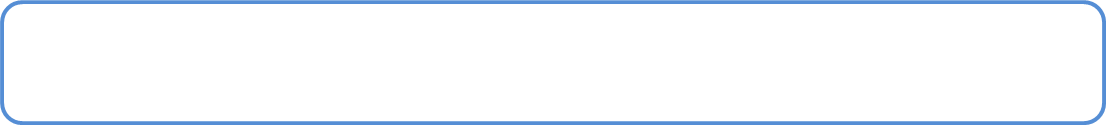 1. Thao tác lau nhà
Thực hành thao tác lau nhà ở mỗi lớp trong mầm non là một yêu cầu mà cán bộ quản lý và giáo viên cần nắm vững, nhằm đảm bảo vệ sinh lớp học và đặc biệt quan trọng trong thời điểm có ca bệnh truyền nhiễm.
Lớp học, nơi sinh hoạt của trẻ tại trường được thực hiện lau nhà nhiều lần trong ngày:
 Buổi sáng: Lau toàn bộ khu vực sinh hoạt của trẻ.
 Lau sau giờ ăn của trẻ (ở nơi trẻ ăn)
 Lau nhà sau khi dùng thuốc diệt côn trùng và vật trung gian truyền bệnh.
Chuẩn bị  
1. Chuẩn bị đồ dùng, dụng cụ:  
+ Thùng đựng rác, đồ hốt rác, chổi cỏ quét lớp.
+ Xô nhỏ (1-2 cái), khăn lau.
+  2 Xô (thùng) đựng nước, tải lau nhà (2 -3 tải lau)
2. Chuẩn bị trước khi lau 
-  Cô tắt quạt
  Cô quét lớp, cầm chồi bằng 2 tay, quét nhẹ nhàng (tránh hất mạnh bụi, rác khi quét). Nếu có rác phải hốt ngay không kéo rác từ chỗ dơ sang chỗ sạch.
- Chuẩn bị đủ nước sạch để lau nhà
 Dùng xô nước nhỏ và khăn lau, lau dưới các kệ.(Có thể sử dụng 1 hoặc 2 xô nước nhỏ, 1 xô đựng nước lau, 1 xô đựng nước 	xả khăn lau)
Tiến hành 
Lau lần 1: Lau nước có pha vim lau nhà (tải lau dơ)
     Sử dụng 2 thùng lau nhà, 1 thùng chứa nước pha vim lau nhà, 1 thùng chứa nước để xả tải sau mỗi đường lau nước vim. Tuần tự lau nước vim- xả tải lau- lau nước vim. 
     Lau theo hướng giật lùi để không bị làm dơ vào phần đã lau sạch.
Tiến hành (tt)
2. Lau lần 2: Lau sạch (tải lau sạch)
    Sử dụng 01 thùng nước và 01 tải lau.
    Lau lần 2 với nước sạch.
    Xả tải sau mỗi đường lau.
3. Lau khô (tải lau khô)
     Dùng tải khô lau lại những chỗ chưa khô.
Sau khi lau nhà
  - Vệ sinh sạch các xô nước.
  - Giặt, xả kỹ làm sạch tất cả các tải lau và khăn lau
  - Úp các xô nước, thùng lau nhà cho ráo (tránh đọng nước trong xô, thùng)
  - Phơi tải lau nơi có nắng
  - Cô rửa tay bằng xà bông.
Lưu ý chung 

- Cô buộc tóc gọn, trang phục gọn gàng, tiện cử động, vận động.
Sắp xếp, chuẩn bị đồ dùng thuận tiện.
Thao tác cô nhanh, gọn và lau phải sạch.
Khi lau lưu ý chồng mí vệt lau ngang và dọc, không để sót.
Thay nước xả tải nếu thấy nước đã dơ. 
Lau theo hướng giật lùi. Lau chỗ sạch trước, chỗ dơ lau sau.
Lưu ý chung (tt)
Nếu lớp rộng, bố trí thùng lau nhà thuận tiện cho giáo viên đi lại trong quá trình lau. 
Tùy theo điều kiện, có thể sử dụng 2-3 tải lau theo quy ước như sau:
      + Nếu trang bị 02 tải: Lau ướt và lau khô
      + Nếu sử dụng 03 tải lau: Lau dơ, lau    sạch và lau khô.
Lưu ý chung (tt)
-  Tải lau nhà vệ sinh không được lau sang phòng khác.
  Không dùng quần, áo của trẻ đang mặc để lau.
  Không được dùng thuốc sát trùng pha vào nước để lau nhà khi có trẻ đang sinh hoạt.
  Không dùng tải lau nhà để lau phân và nước tiểu.

-
Lưu ý chung (tt)
- Tải lau nhà vệ sinh không được lau sang phòng khác.
- Nếu lớp có diện tích rộng, cô lau nữa đường lau, lật tải qua bên sạch lau tiếp nữa còn lại, sau đó xả lải lau tiếp theo cho đến hết lớp.
  Tải lau nhà và các dụng cụ khác được xử lý sạch, phơi nơi có nắng mỗi ngày.
TỔ CHỨC GIỜ NGỦ
Tổ chức giờ ngủ cho trẻ mầm non tại trường là một trong những nội dung chăm sóc giáo dục trẻ trong chương trình, đáp ứng nhu cầu về sinh lý và tâm lý của trẻ qua đó giúp trẻ hình thành những nề nếp, thói quen tốt và giúp trẻ phát triển thể chất tốt.
	Ngoài các yêu cầu chung khi tổ chức ngủ về nề nếp, thói quen, kỹ năng…, giáo viên cần phải biết cách thức tổ chức cho trẻ ngủ theo chế độ sinh hoạt từng độ tuổi Nhà trẻ và Mẫu giáo.
- Trẻ 3-6 tháng tuổi: Ngủ 3 giấc
   Đón trẻ - Ngủ - bú mẹ - Chơi - Tập – ngủ - bú mẹ - Chơi -Tập – ngủ 
-  Trẻ 6-12 tháng tuổi: Ngủ 2-3 giấc
    Đón trẻ - Ngủ - Ăn - Chơi-Tập - bú mẹ - ngủ - Ăn- Chơi-Tập – ngủ (trẻ bé)
- Trẻ 12-18 tháng tuổi: Ngủ 2 giấc
   Đón trẻ - Chơi-Tập - ngủ - Ăn chính - Chơi-Tập – Ăn phụ -  ngủ - Ăn chính – Chơi – trả trẻ
- Trẻ từ 18-36 tháng tuổi: Ngủ 1 giấc trưa      (Từ 140-150 phút)
CHUẨN BỊ
1. Đồ dùng
-    Giường ngủ hoặc nệm cá nhân, chiếu của trẻ (3-4 trẻ nằm chung, trải chiếu đôi).
Gối nằm của từng trẻ.
Mùng (cao, thông thoáng)
Ngoài ra tùy theo tình hình lớp có thể chuẩn bị đồ dùng nhồi bông để tấn mùng
TIẾN HÀNH
1. Trước khi trẻ vào ngủ
- Trẻ được thay quần áo sạch (quần áo ngủ)
- Cô phụ quản trẻ
- Cô chính thực hiện các bước:
1. Đóng cửa lớp, kéo màn, rèm các cửa, tắt bớt đèn để giảm ánh sáng trong lớp.
2. Chuyển giường, nệm, chiếu ra khu vực trẻ ngủ (trẻ mẫu giáo có thể phụ cô)
Tiến hành (tt)
3. Cô mắc mùng 
- Cô 1 tay giữ các dây, góc mùng, tay còn lại mắc từng dây mùng theo hướng 1 chiều.
 Lưu ý: có làm dấu dây góc mùng đầu tiên để làm chuẩn cho những dây tiếp theo tuần tự để thao tác của cô được nhanh, thuận tiện, tránh bị rối dây mùng
Tiến hành (tt)
 4. Trải giường, chiếu
   Cô vào bên trong mùng đã mắc xong xếp gường/trải chiếu, sao đó tấn mùng (nếu cần)
Cô lưu ý số lượng trẻ trai - gái để sắp xếp, bố trí giường/chiếu đủ cho trẻ nằm ngủ thoải mái, không quá chật chội. Nếu trẻ trai và gái nằm ngủ chung 1 dãy thì phải có 1 khoảng cách ngăn cách, không để trẻ trai        	gái nằm sát cạnh nhau.
Tiến hành (tt)
  2. Trẻ vào ngủ
    Lần lượt từng trẻ tự lấy gối trong tủ gối vào ngủ. 
    Cô chính bên trong đón trẻ vào ngủ, hướng dẫn trẻ nằm đúng chỗ, giúp đỡ trẻ khi cần, chú ý an toàn cho trẻ. 
    Cô phụ bên ngoài quản trẻ, mở thun cột tóc của những bé gái có cột tóc, nhắc trẻ 	lấy gối vào ngủ.
Tiến hành (tt)
  Cô chính tắt đèn giảm ánh sáng, kéo rèm cửa, đóng các cửa, kiểm tra quạt, mở nhạc êm dịu vừa đủ nghe.
Phân công giáo viên trực trong giở trẻ ngủ.
 Chú ý quan sát sửa tư thế nằm của trẻ thoải mái, tránh tư thế ảnh hưởng hô hấp của trẻ, trẻ nằm ngay ngắn (không quay mặt vào nhau); nhắc trẻ kéo sửa quần áo cho kín bụng).
Tiến hành (tt)

3. Sau khi trẻ ngủ dậy
Cho trẻ đi vệ sinh
Cho trẻ uống nước
    Thu dọn giường chiếu (trẻ mẫu giáo có thể phụ cô)
Thay quần áo sạch cho trẻ.
Một số lưu ý chung
Mỗi trẻ có chỗ ngủ rộng tối thiểu từ 50-60cm, tốt nhất mỗi trẻ ngủ 1 giường.
  Nếu nằm chiếu phải trải chiếu đôi và chỉ cho trẻ trên 18 tháng nằm chiếu.
 Tuyệt đối không cho trẻ nằm trực tiếp trên nền nhà.
Mùa nóng mở quạt, khi cháu ngủ có thể giảm tốc độ quạt. Mùa lạnh đắp chăn cho trẻ, không mở quạt.
Một số lưu ý chung (tt)
Không cho trẻ hát, nói chuyện, đùa nghịch. 
 Không để trẻ nằm ngay dưới quạt trần.
 Trong giờ trẻ ngủ
 Cô trực không được ngủ mà phải trực tại chỗ khi trẻ ngủ.
 Không ép buộc trẻ phải nằm theo một tư thế nào khi đã ngủ. Cô sửa tư thế nằm của trẻ (nếu cần) như: kéo chăn hoặc kéo quần 	áo khi trẻ hở lưng, hở bụng, gác tay, 
		chân lên bạn…
Một số lưu ý chung (tt)
     Lưu ý trẻ có thể nằm sấp nhưng mặt, 
mũi không được úp vào gối.
- Cô có thể tắt nhạc khi trẻ đã ngủ.
 Nếu trẻ có tiêu, tiểu cô phải thay ngay (quần áo, giường, chiếu sạch) rồi cho trẻ ngủ tiếp.
 Trẻ chưa ngủ hoặc khóc, cô phải dỗ trẻ ngủ, không để trẻ khóc mệt và ảnh hưởng đến giấc ngủ của bạn khác.
Trẻ bé có thể vỗ nhẹ cho trẻ ngủ, không 	lắc, đun đẩy giường để ru ngủ.
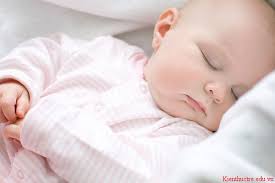 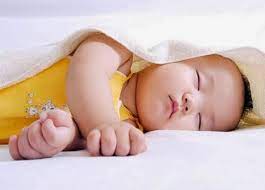 TRÂN TRỌNG CÁM ƠN